名古屋大学　大学院 創薬科学研究科   主催
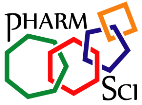 第31回 創薬キャリアパスセミナー
日時： 2018年11月28日（水曜日） 17:00～18:30　
場所：創薬科学研究館 2F講義室
対象：大学院博士・修士学生・学部生（参加費無料・学部不問）
企業での研究・企業での働き方について
ファイザー日本法人会社
後藤　玉美 様
　品質オペレーションズ部（東京）
　名古屋工場（東京勤務）
　（名古屋大学　農学部卒）
小見山　紀子
　ビジネスデベロップメント・プロキュアメントグループ
　名古屋工場（名古屋工場勤務）
　（名古屋大学　農学部卒）
川口　健　様
　　ビジネスデベロップメント・プロキュアメントグループ
　　名古屋工場（名古屋工場勤務）部長
岩崎　聖子　様
　　人事　採用チーム
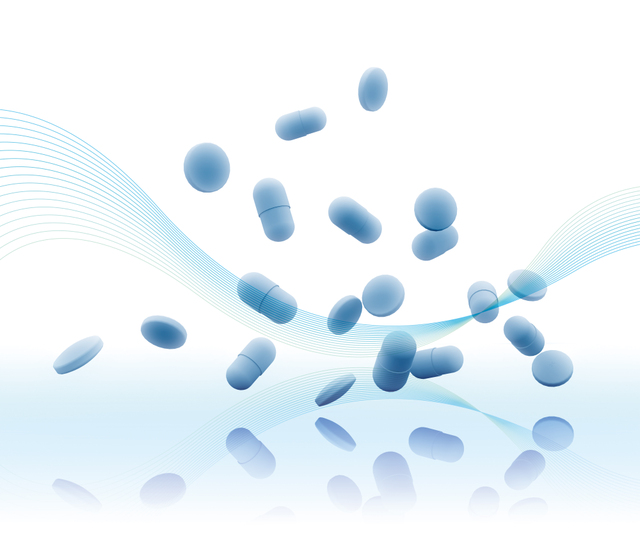 企業での研究・仕事とはどんなものなのか？
どんな楽しさがあるのか？

様々なジャンルの企業の方々をお招きして
企業研究についての経験について
近い距離でお話をお聞きしながら
キャリアパスについて考えることができる
貴重なチャンスです。
みなさん奮ってご参加ください
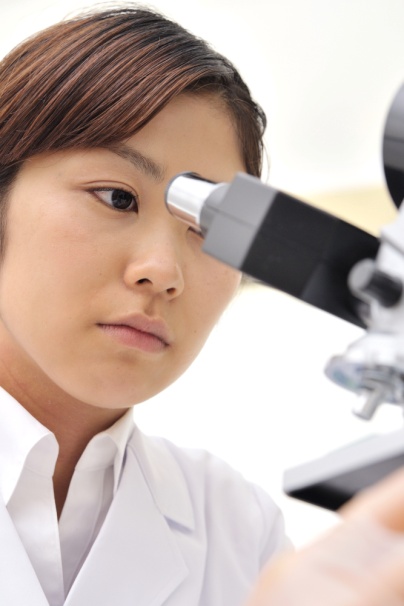 担当： 創薬科学研究科 加藤竜司 （kato-r@ps.nagoya-u.ac.jp)
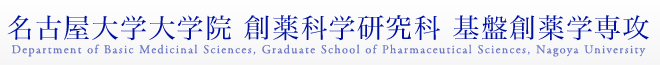